Les indices de popularité
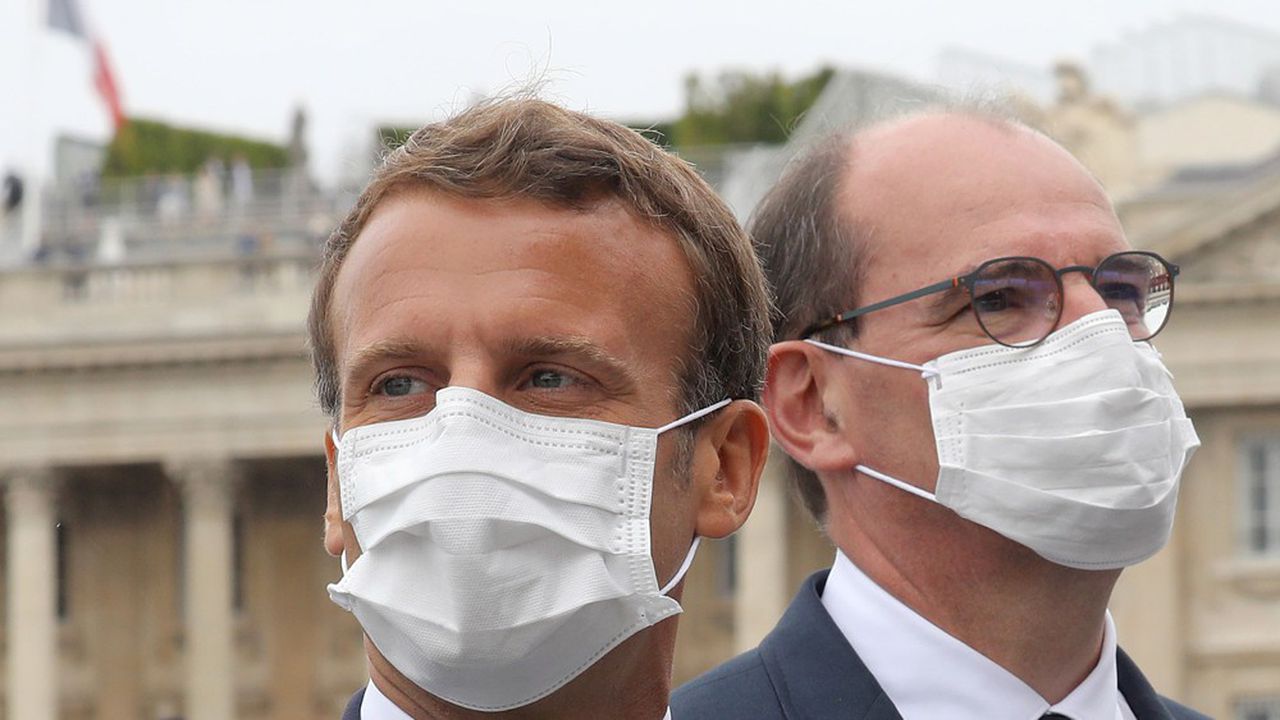 Avril 2021
Un baromètre pour
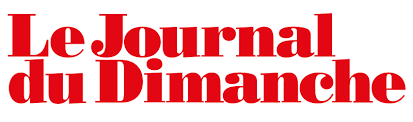 La méthodologie
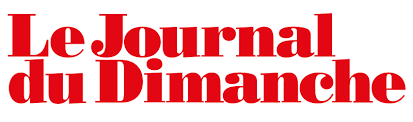 Baromètre Ifop pour
!
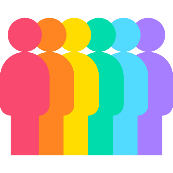 Précisions relatives aux marges d’erreur
La théorie statistique permet de mesurer l’incertitude à attacher à chaque résultat d’une enquête. Cette incertitude s’exprime par un intervalle de confiance situé de part et d’autre de la valeur observée et dans lequel la vraie valeur a une probabilité déterminée de se trouver. Cette incertitude, communément appelée « marge d’erreur », varie en fonction de la taille de l’échantillon et du pourcentage observé comme le montre ce tableau :
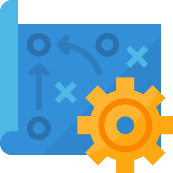 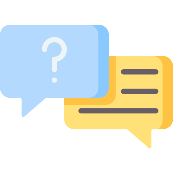 Exemple de lecture du tableau : dans le cas d’un échantillon de 1 900 personnes, si le pourcentage mesuré est de 10%, la marge d’erreur est égale à 1,4. Le vrai pourcentage est donc compris entre 8,6% et 11,4%.
1
La cote de popularité d’Emmanuel Macron
La cote de popularité d’Emmanuel Macron
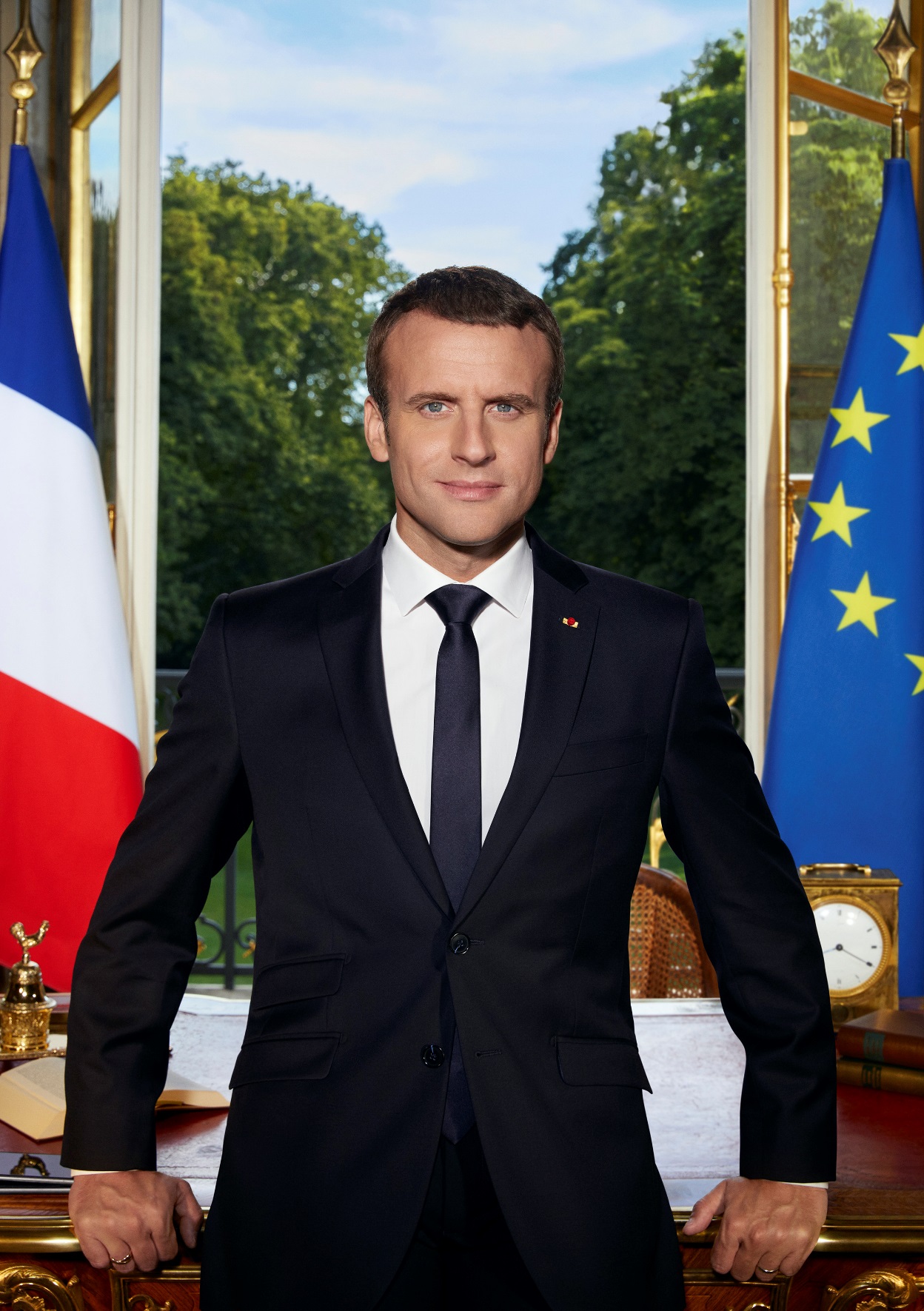 TOTAL Satisfaits
TOTAL Mécontents
Entre parenthèses : évolution par rapport au mois dernier.
L’évolution de la cote de popularité d’Emmanuel Macroncomparée à celle de ses prédécesseurs
TOTAL Satisfaits
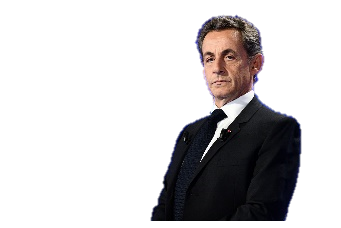 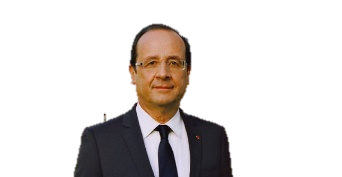 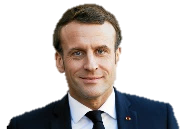 La comparaison de la popularité des présidents de la Ve République un an avant le second tour de l’élection présidentielle
« TOTAL Satisfaits » un an avant
Score obtenu au second tour de l’élection présidentielle
Déc. 
1964
Avr.
1980
Avr.
1987
Avr.
2001
Avr.
2011
Avr.
2016
Avr.
2021
Pas de candidature
2012
1965
1981
1988
2002
Le profil des personnes satisfaites d’Emmanuel Macron
Chaque ligne de résultats se lit comme suit : « Sur 100 personnes correspondant à une catégorie donnée (homme, femme, etc.), X % déclarent être satisfaites d’Emmanuel Macron comme président de la République. »
NB : les nombres entre parenthèses correspondent à l’évolution de chaque score par rapport à la précédente mesure.
Le profil des personnes mécontentes d’Emmanuel Macron
Chaque ligne de résultats se lit comme suit : « Sur 100 personnes correspondant à une catégorie donnée (homme, femme, etc.), X % déclarent être mécontentes d’Emmanuel Macron comme président de la République. »
NB : les nombres entre parenthèses correspondent à l’évolution de chaque score par rapport à la précédente mesure.
2
La cote de popularité
de Jean Castex
La cote de popularité de Jean Castex
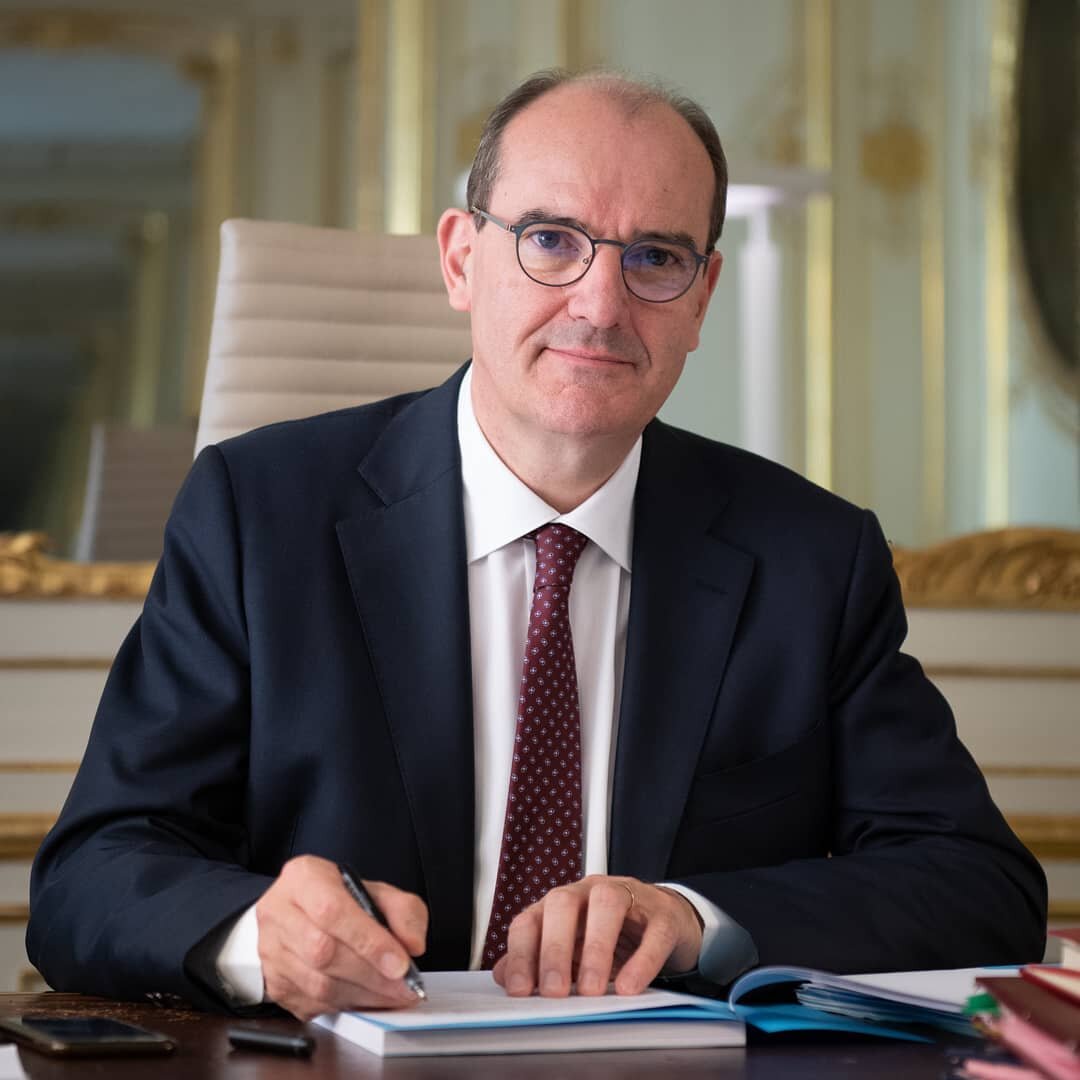 TOTAL Satisfaits
TOTAL Mécontents
Entre parenthèses : évolution par rapport au mois dernier.
L’évolution de la cote de popularité de Jean Castex
TOTAL Satisfaits
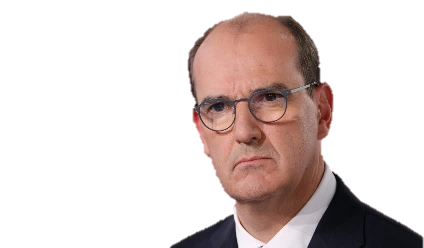 Le profil des personnes satisfaites de Jean Castex
Chaque ligne de résultats se lit comme suit : « Sur 100 personnes correspondant à une catégorie donnée (homme, femme, etc.), X % déclarent être satisfaites de Jean Castex comme Premier ministre. »
NB : les nombres entre parenthèses correspondent à l’évolution de chaque score par rapport à la précédente mesure.
Le profil des personnes mécontentes de Jean Castex
Chaque ligne de résultats se lit comme suit : « Sur 100 personnes correspondant à une catégorie donnée (homme, femme, etc.), X % déclarent être mécontentes de Jean Castex comme Premier ministre. »
NB : les nombres entre parenthèses correspondent à l’évolution de chaque score par rapport à la précédente mesure.